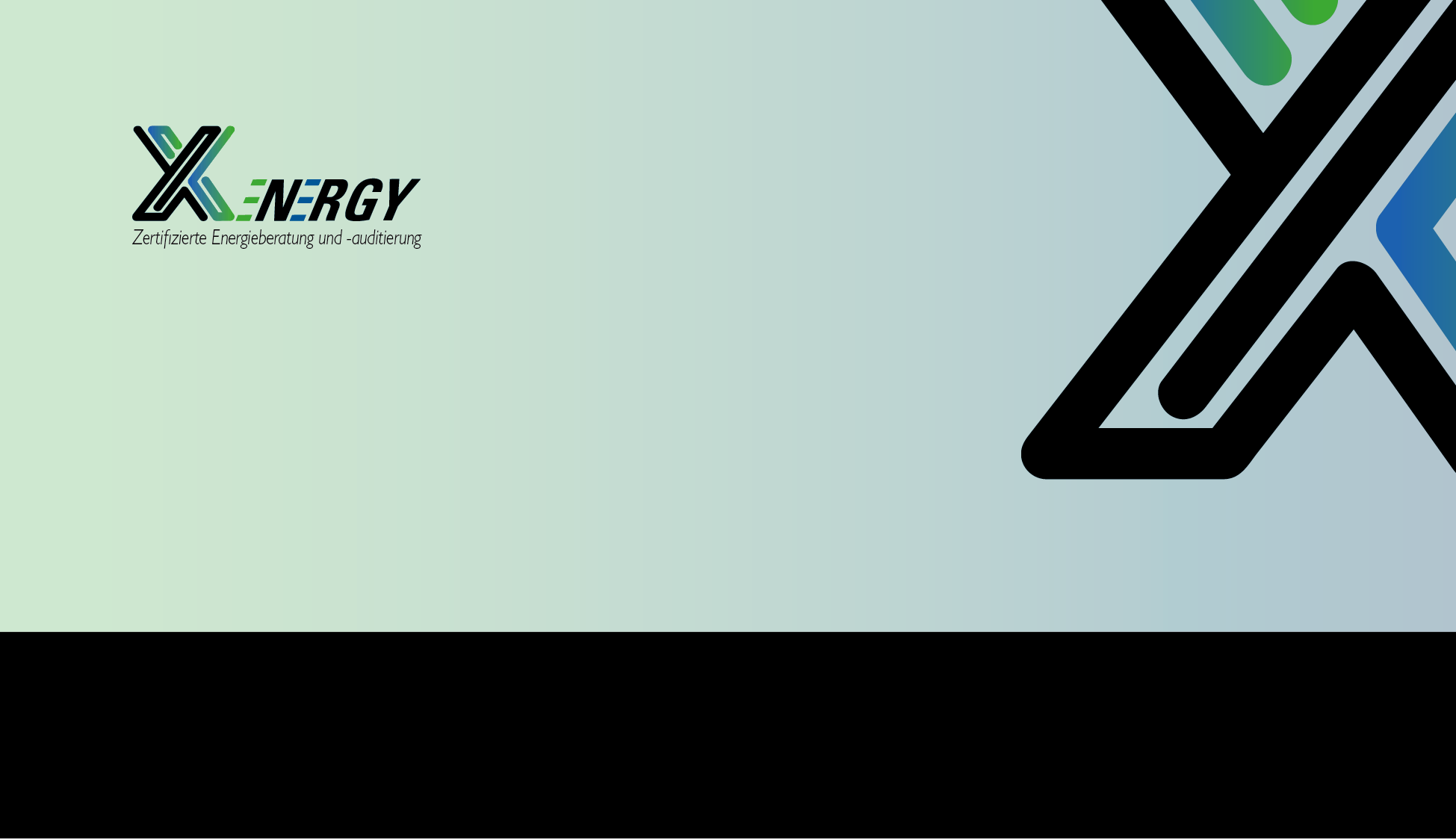 X-NRGY GmbH
Stockholmer Platz 1
70173 Stuttgartwww.x-nrgy.de
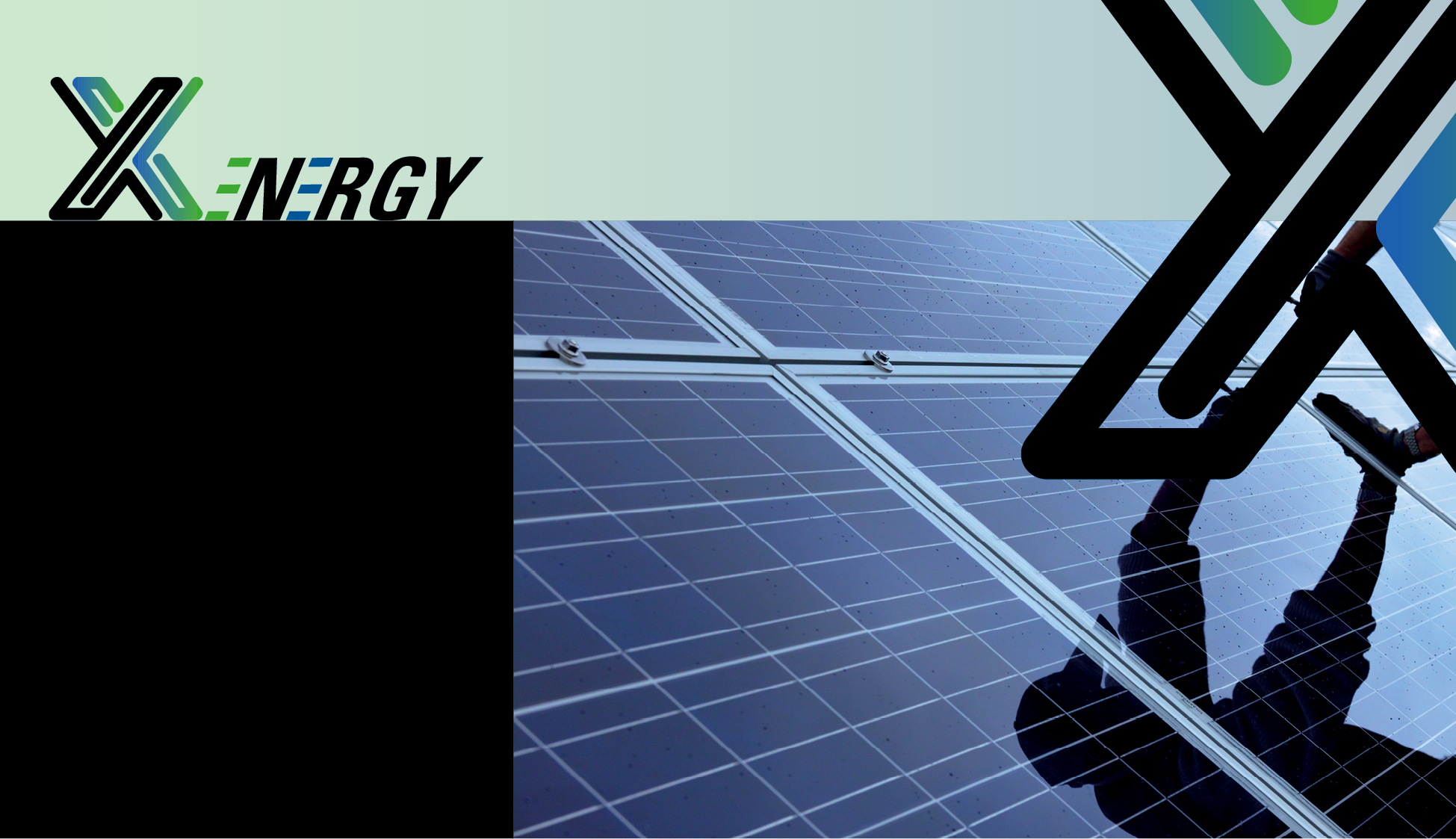 ENERGIEBERATUNG
– aber richtig.
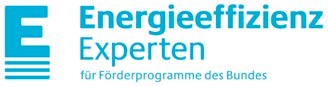 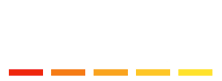 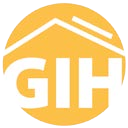 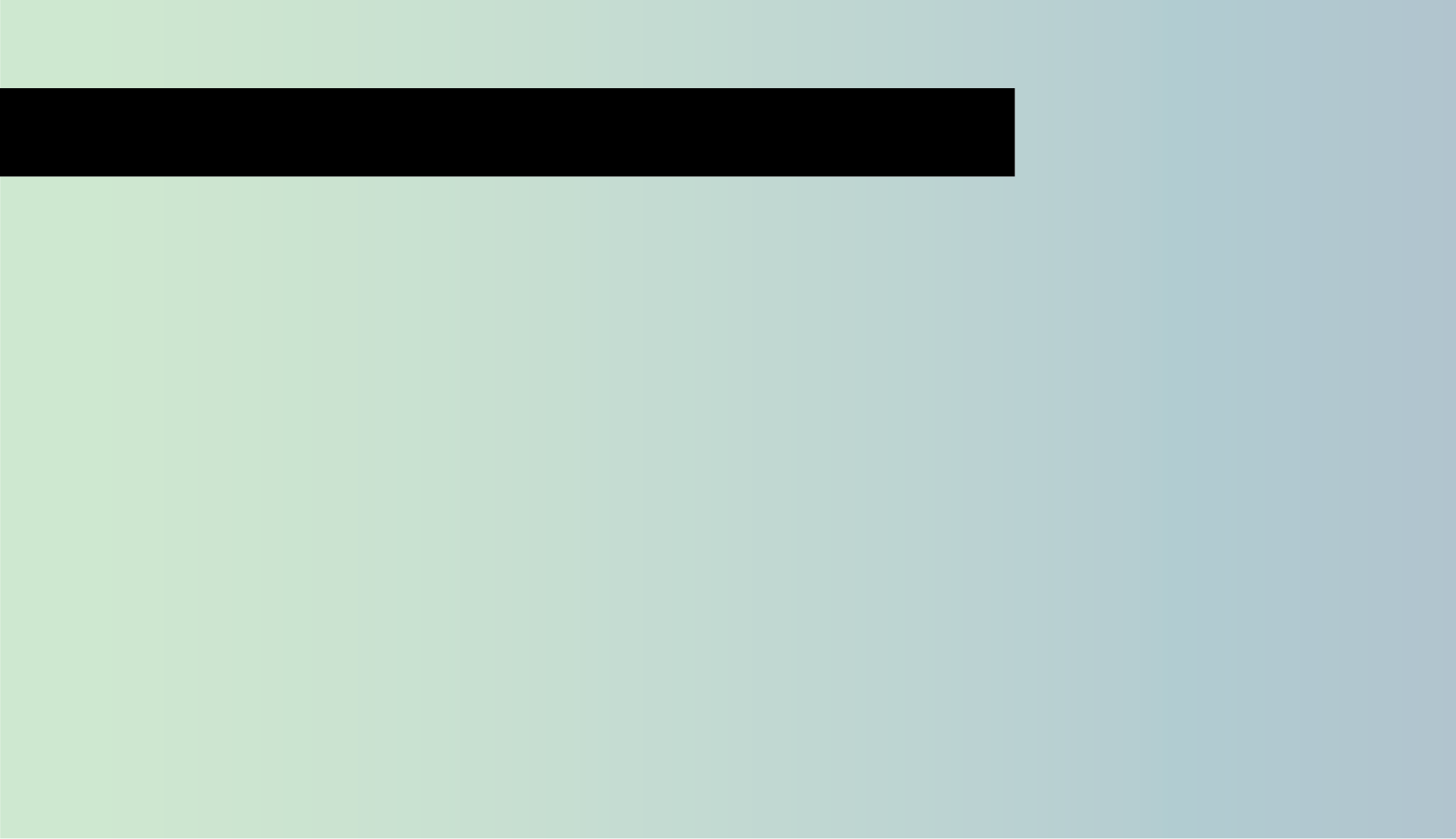 Ihr Ansprechpartner für Energieberatung und Auditierung
BERATUNGSUMFANG

Wir von X-NGRY zeigen Ihnen unabhängig die technischen und rechtlichen 
Möglichkeiten und führen Sie durch den kompletten Sanierungsprozess einschließlich 
der erreichbaren Fördermaßnahmen.

Ob für Privatkunden, Gewerbekunden und Kommunen mit Wohnimmobilien, 
Büro- und Industriegebäude sowie kommunale und öffentliche Liegenschaften.

FÖRDERMITTELBERATUNG
Energetische Bewertung
KOMPLETT ODER TEILSANIERUNG
Kommunale Wärmeplanung
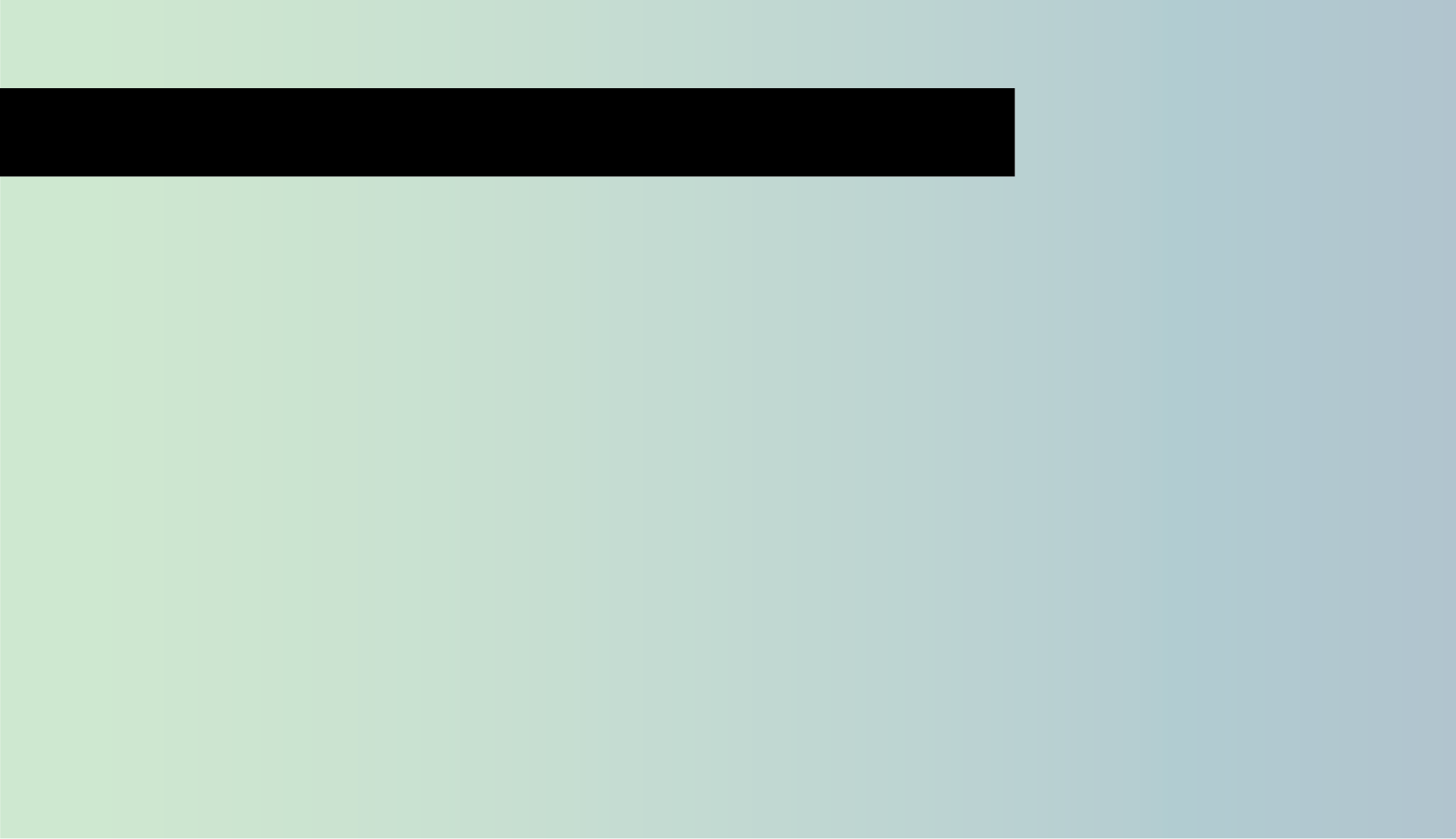 Beratung für KMU´s und Kommunen
Für Gebäudesanierungen gehen wir nach DIN 18599 vor. 
Für Optimierung des Energieverbrauches Ihres Unternehmens 
bilanzieren wir nach DIN 16247-1 (Energieauditierung). 

In beiden Fällen können Sie mit umfangreichen staatlichen 
Fördermaßnahmen in der Beratungsphase rechnen. 
Beantragung und Abwicklung übernehmen wir für Sie.
Das Gebäude Energiegesetz betrifft besonders Gewerbeimmobilien und Kommunen, hier gilt in bestimmten Fällen eine Sanierungspflicht.
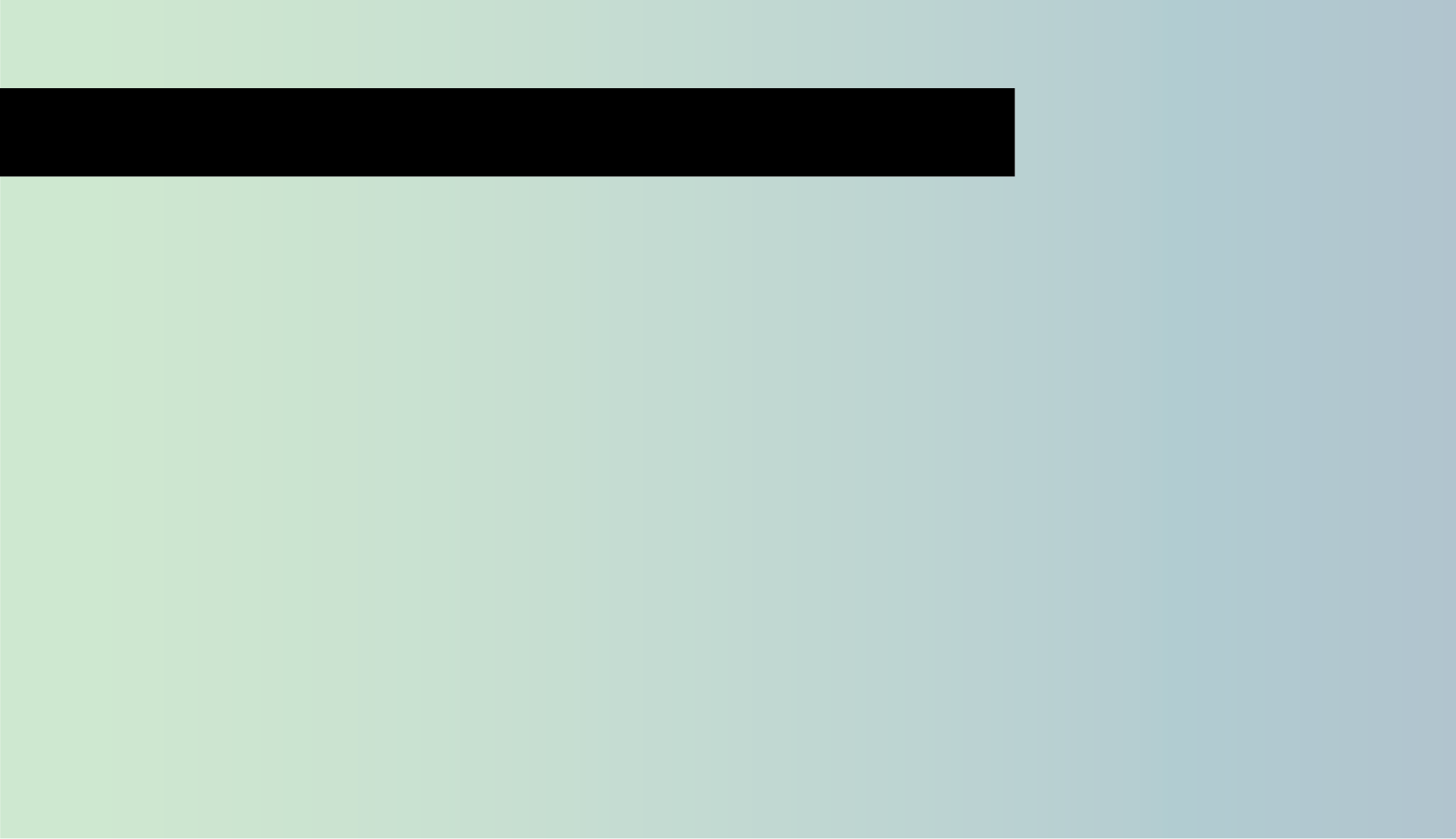 Wie wir uns unterscheiden:
1.  Eine genauere Wirtschaftlichkeitsbewertung nach VDI 2067, 
die über herkömmliche Standardsoftware hinausgeht und 
präzisere Ergebnisse liefert.

2. 	Eine weitergehende Berechnungsmethodik von Wärmebrücken, 
	mit der wir in der Regel eine bessere EH-Klassifizierung und 
	somit höhere Fördermittel .
Als registrierter BAFA-Energieauditor entspricht unsere Beratung den Anforderungen der DIN EN 16247-1.
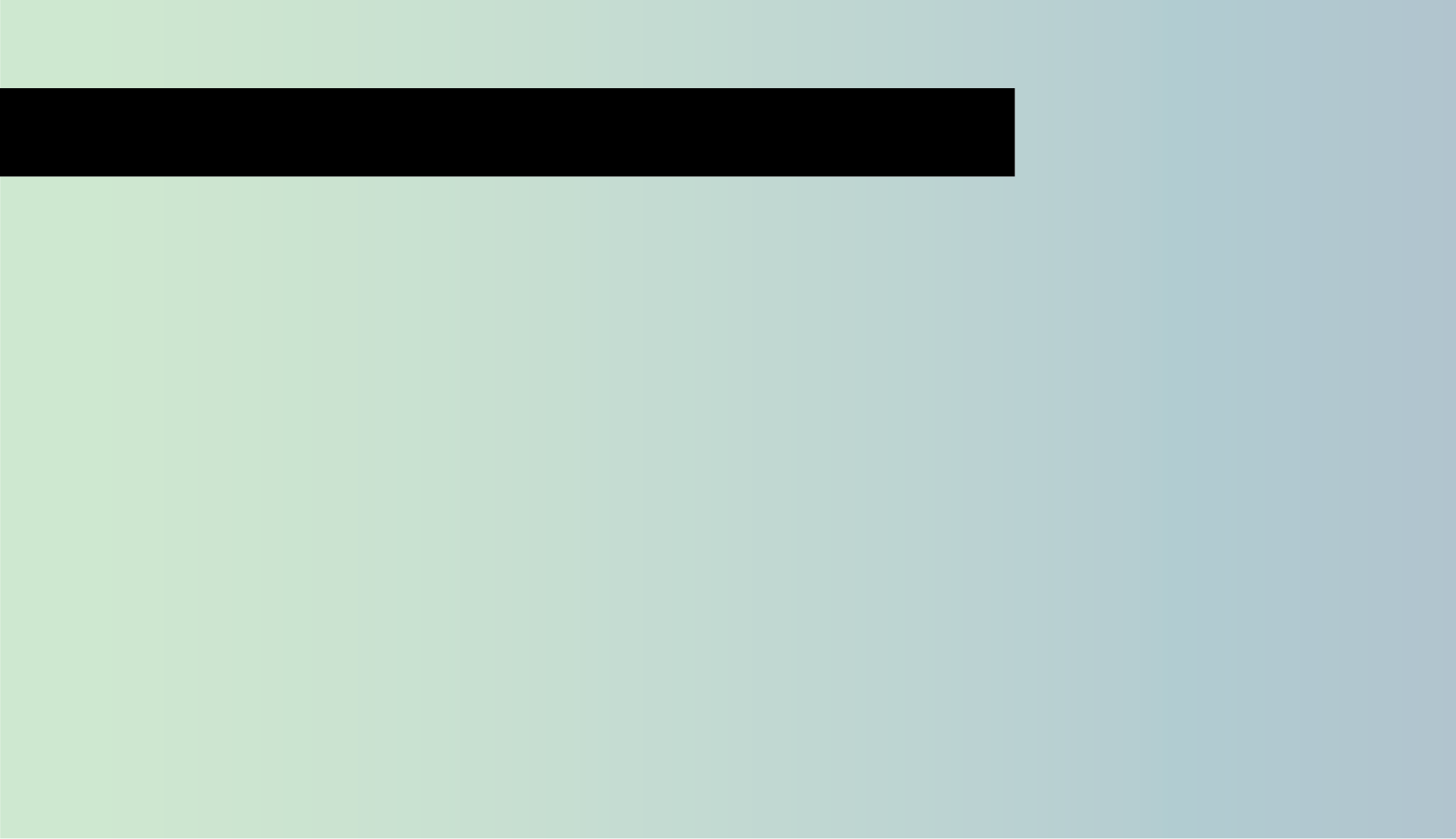 Gebäudesanierung für Kommunen
Wir unterstützen Kommunen bei der Sanierung von Liegenschaften für eine klimagerechte Gebäudesanierung. Ob Schulen, Kitas, Rathäuser oder Sportanlagen: 

Der energetische Sanierungsbedarf von kommunalen Nichtwohngebäuden ist weiterhin sehr groß. 
Unsanierte Gebäude verschlingen bis zu zehnmal mehr Energie als moderne Gebäude.
Insgesamt verursacht der Gebäudesektor in Deutschland etwa 35 Prozent des Endenergieverbrauchs und etwa 
30 Prozent der CO₂-Emissionen.
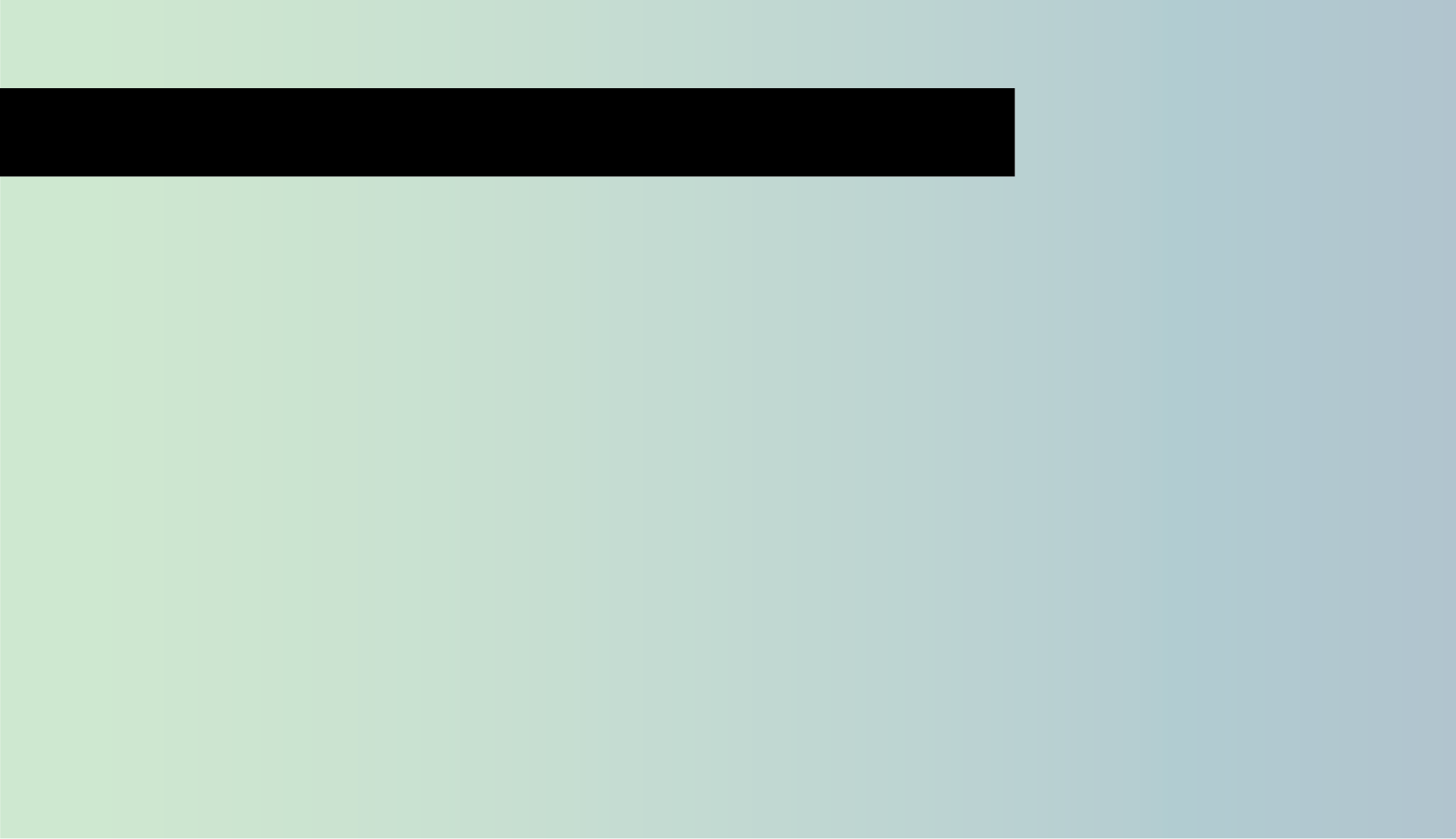 Gebäudesanierung für Kommunen
Um die Vorgaben der Klimaschutzziele von Bund, Ländern und Kommunen zu erreichen, kommt der energetischen Sanierung 
des Gebäudebestands eine zentrale Bedeutung zu. 

Viele Städte, Landkreise und Gemeinden haben sich mittlerweile eigene, ehrgeizige Klimaschutzziele gesetzt.
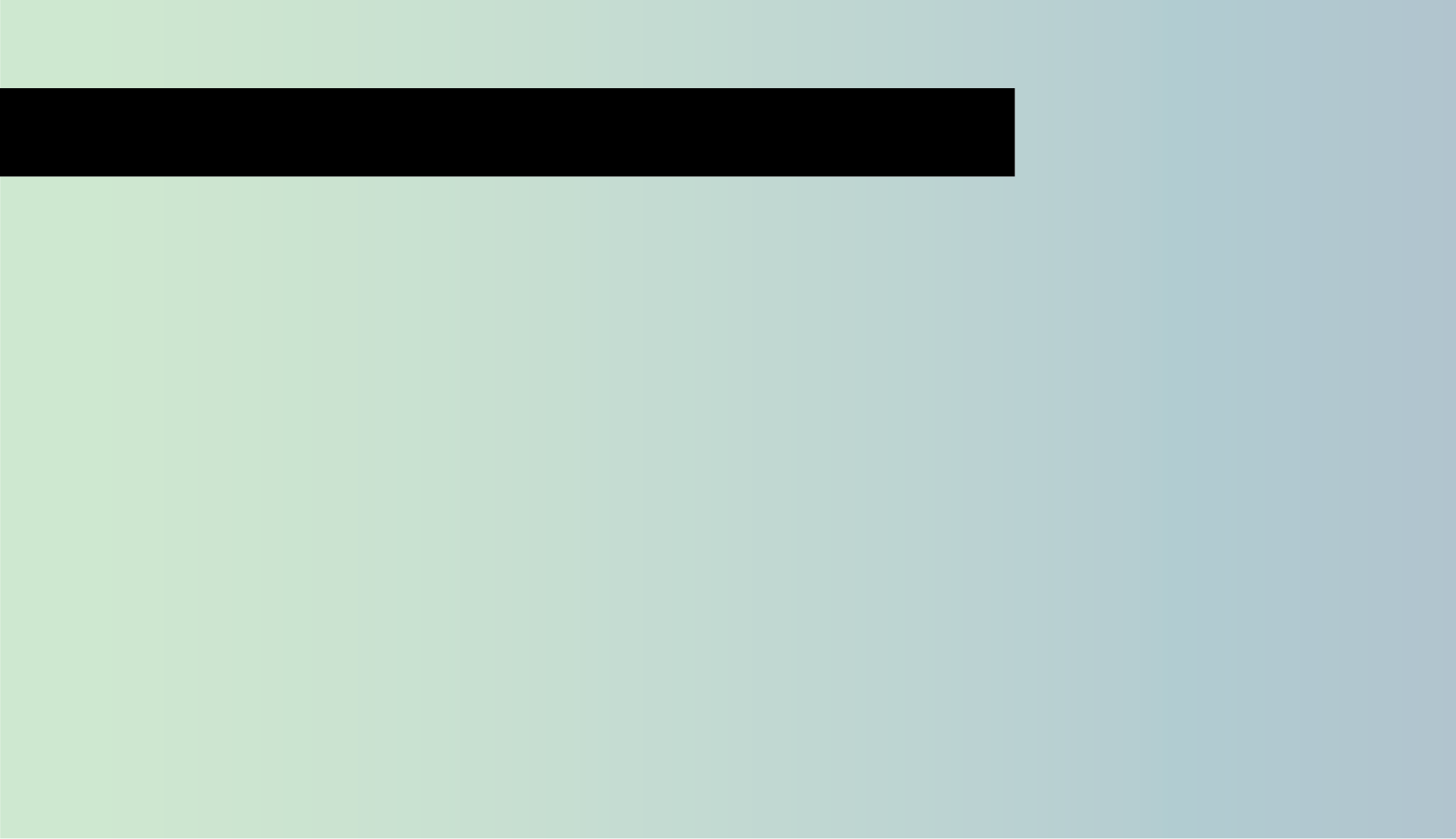 Gebäudesanierung für Kommunen
Die Auswahl der Objekte orientiert sich an den möglichen 
„Hebeln“, die Kommunen beim Thema Gebäudesanierung 
zur Verfügung stehen:

Städte, Gemeinden und Landkreise haben die Möglichkeit, 
ihre eigenen Liegenschaften zu sanieren und sind damit auch 
Vorbild für Bürger und andere Kommunen. 

Dabei geht es um Sanierungsstrategien, Tools zur Berechnung 
von Kosten und Wertschöpfung sowie Fördermöglichkeiten 
für Kommunen.
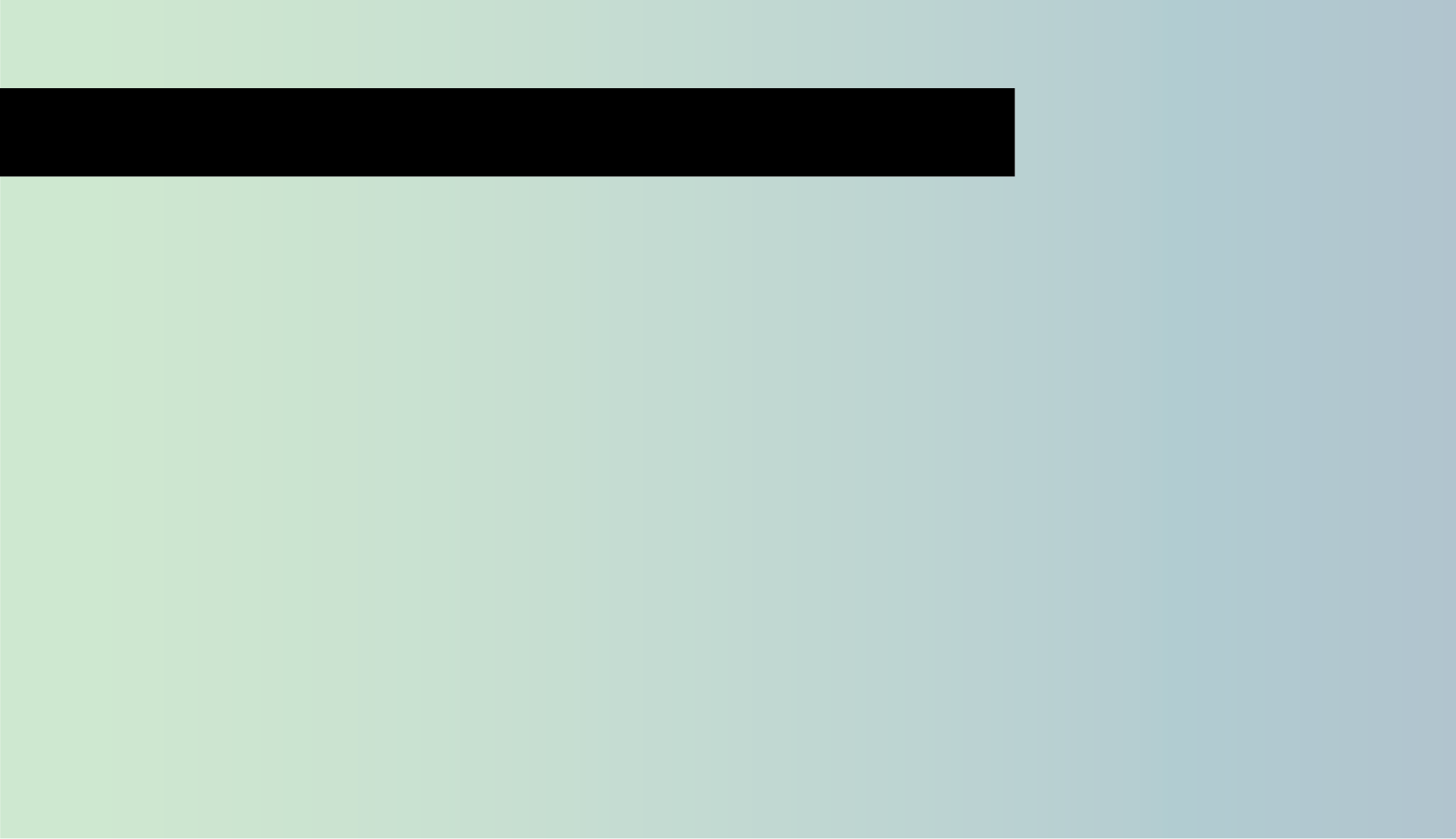 Gebäudesanierung für Kommunen
Wir als Energieberatungsunternehmen  können ermitteln, 
welche Maßnahmen in welcher Reihenfolge sinnvoll sind. 
So könnte beispielsweise der Tausch von Fenstern Priorität 
haben, oder aber nur in Kombination mit weitreichenderen 
Sanierungen sinnvoll sein.
 
Beginnt man bei den Gebäudehüllen, bei den Heizungen, 
oder sucht man die beste Lösung pro Gebäude? 

Welche Förder- und Finanzierungsmodelle sind sinnvoll, 
um kurzfristig zu sanieren?
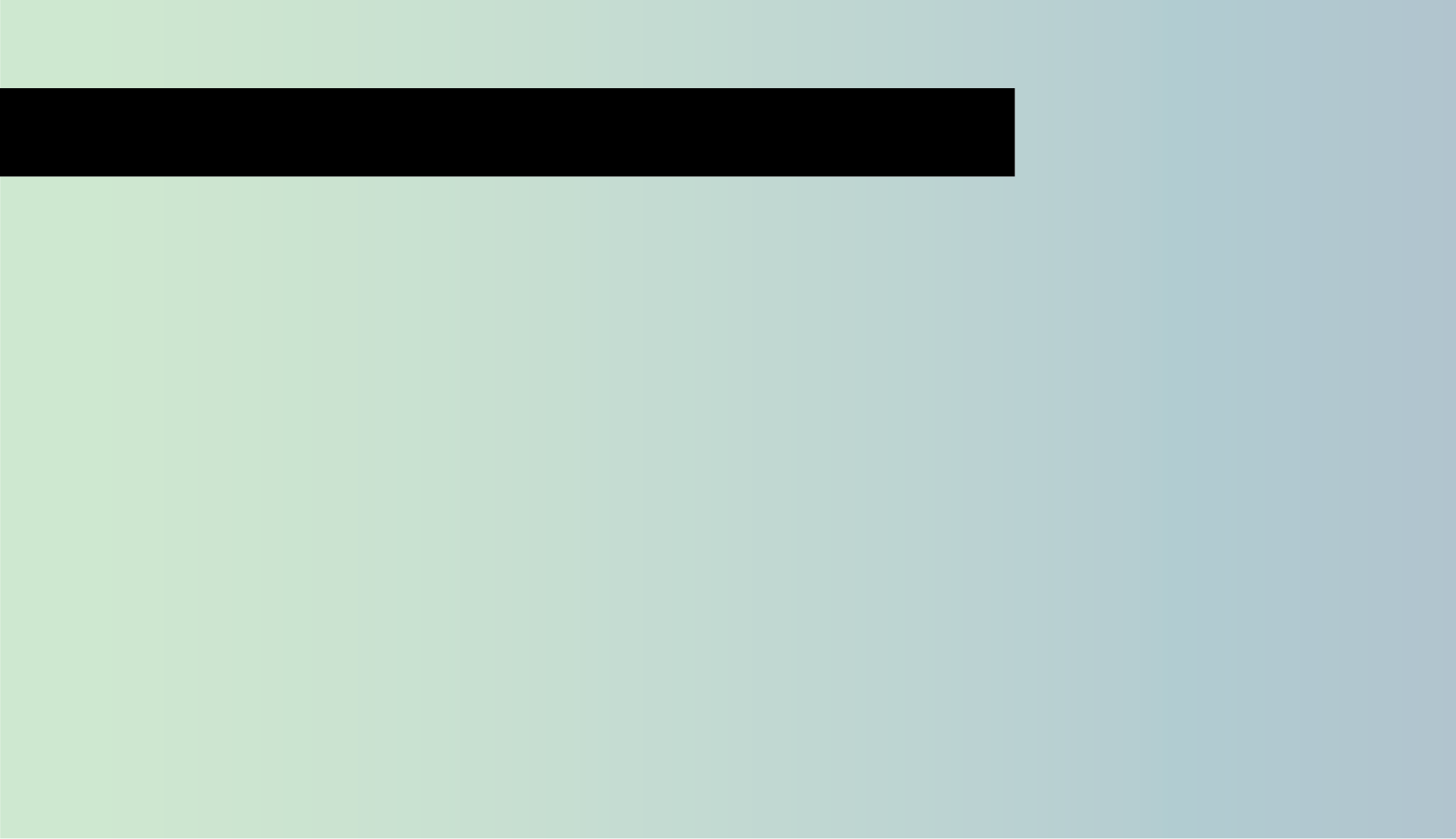 Energieberatung DIN V 18599
Gefördert werden Energieberatungen für Nichtwohngebäude im 
Bestand und im Neubau, die es ermöglichen, Energieeffizienz und 
erneuerbare Energien in den Planungs- und Entscheidungsprozess einzubeziehen und damit die Effizienzpotentiale zum individuell 
günstigsten Zeitpunkt auszuschöpfen.

Nach der neuen Richtlinie gilt ab 01.01.2025, dass mit 
dem Vorhaben grundsätzlich nicht vor Bewilligung 
begonnen werden darf. Als Vorhabenbeginn gilt weiterhin 
der rechtsgültige Abschluss eines der Ausführung 
zuzurechnenden Leistungsvertrags.
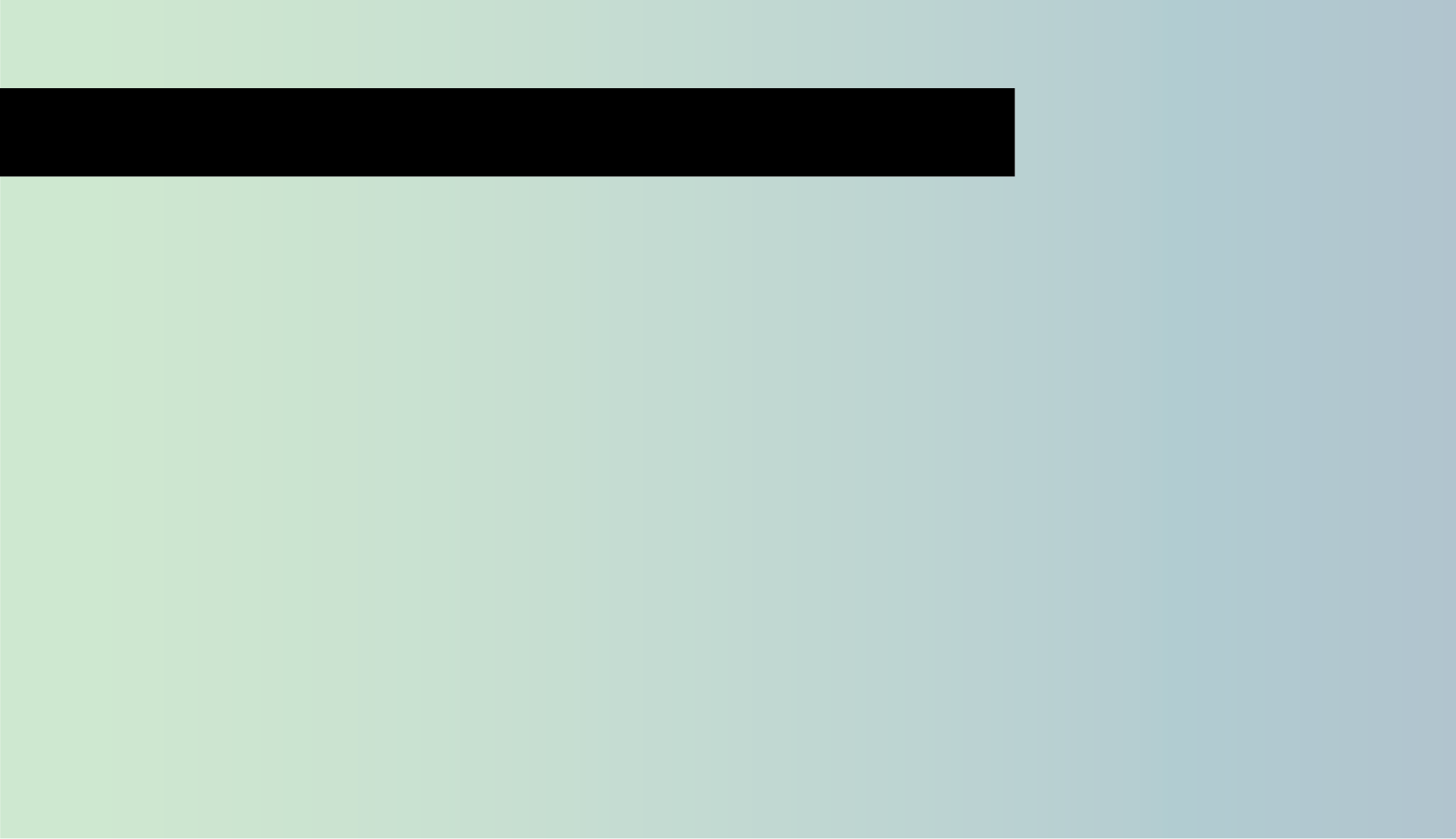 Gegenstand der Förderung
Förderfähige energetische Sanierungskonzept 
für Nichtwohngebäude

1.	Schritt für Schritt Modernisierung (Sanierungsfahrplan) über einen 	längeren Zeitraum durch aufeinander abgestimmte energetisch 	Maßnahmen.

2.	Eine umfassende Sanierung der dem Standard eines bundesgeförderten 	BEG-Effizienzgebäudes entspricht (Sanierung in einem Zug).

Eine Neubauberatung für Nichtwohngebäude wird gefördert, 
wenn sie ein bundesgefördertes Effizienzhaus zum Ziel hat.
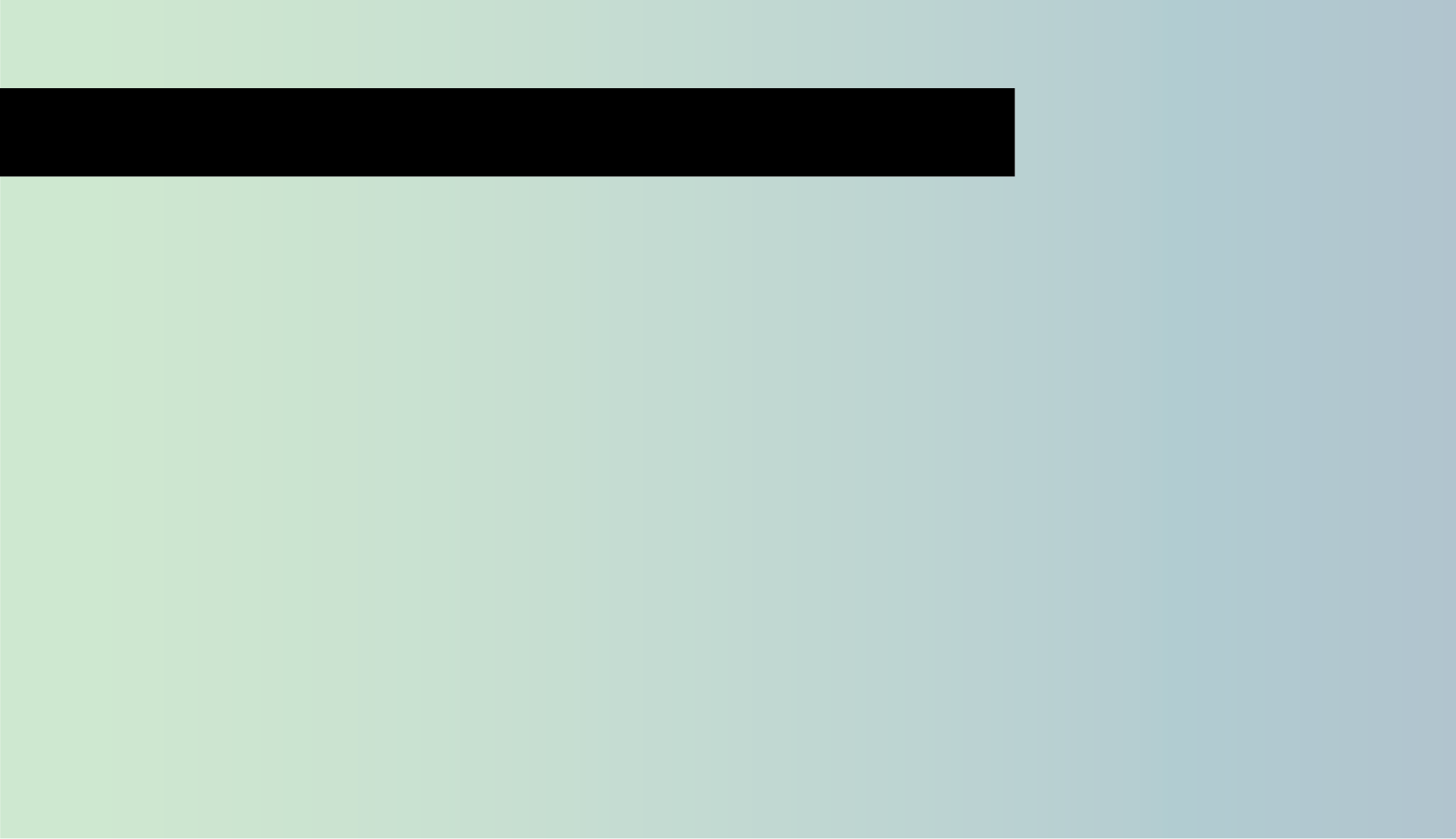 Maßnahmen
Einzelmaßnahmen (BEG EM) umfassen energetische Sanierungs-
maßnahmen alle Ein-, Umbau- und Optimierungsmaßnahmen 
an der Gebäudehülle oder der Anlagentechnik des Gebäudes, 
die am Gebäude oder im unmittelbaren räumlichen Zusammen-
hang zum Gebäude vorgenommen werden und die den nicht-
erneuerbaren Primärenergiebedarf oder den Transmissions-
wärmeverlust verringern sollen.
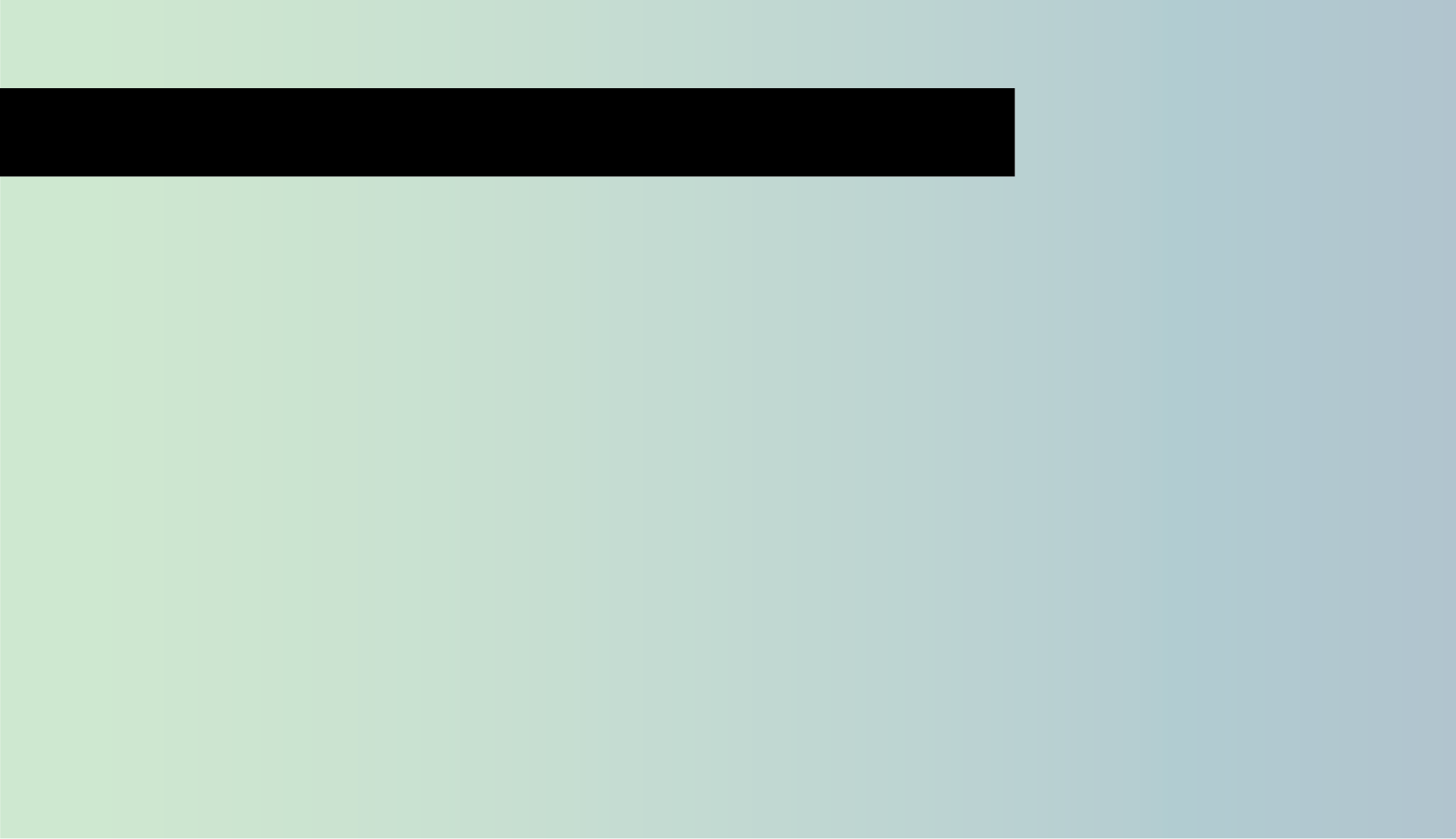 Maßnahmen
1. Gebäudehülle

• Dämmung der Gebäudehülle
• Erneuerung/Aufbereitung von Vorhangfassaden 
• Erneuerung, Ersatz oder erstmaliger Einbau von Fenstern, Außentüren und -toren 
• Sommerlicher Wärmeschutz durch Ersatz oder Einbau von außenliegenden Sonnenschutzeinrichtungen
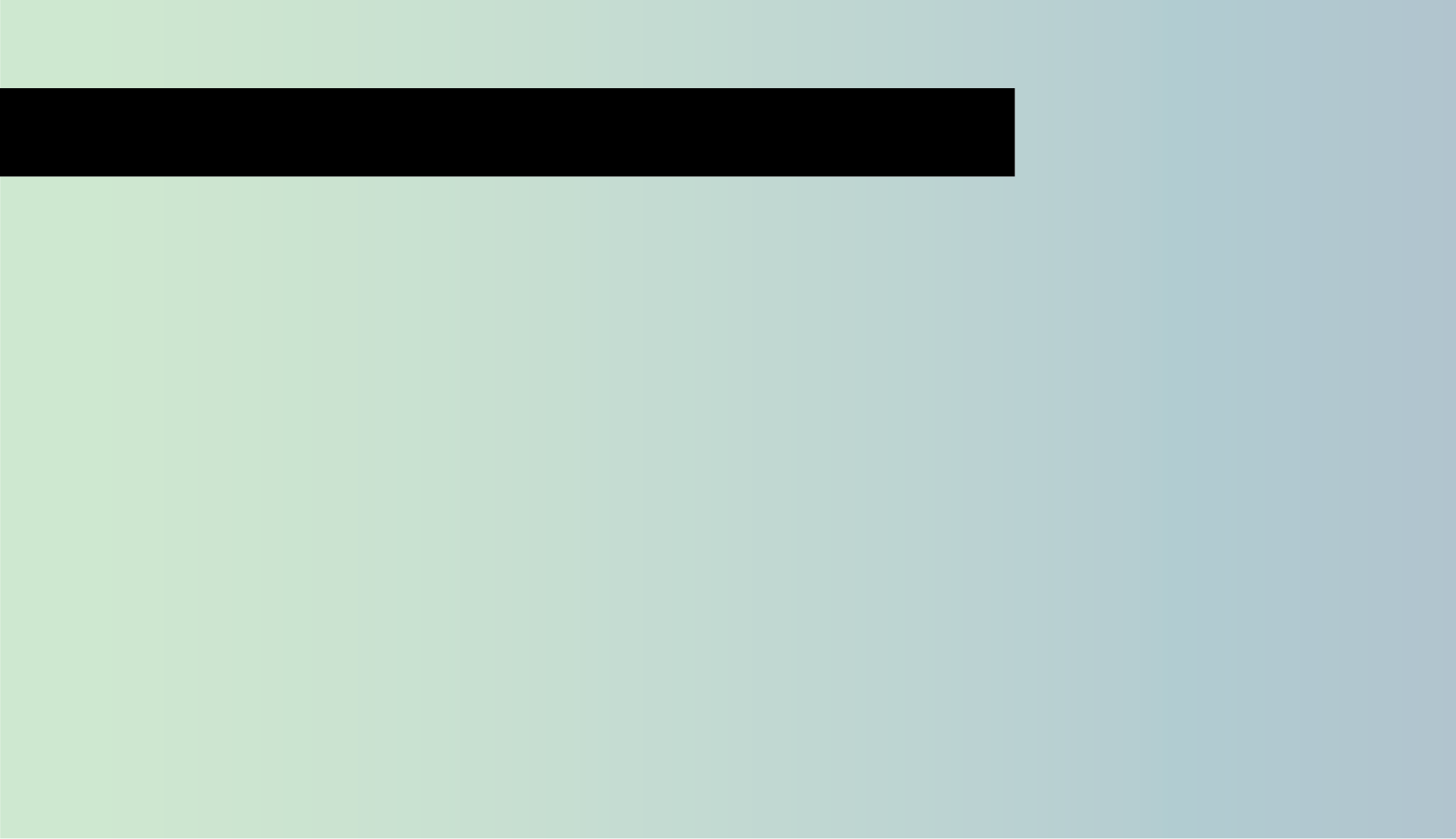 Maßnahmen
2. Heizungstechnik

• Ersatz der Heizanlage durch ein effizienteres, auf erneuerbaren Energien basierendes Heizsystem 
• Anschluss an ein Wärmenetz
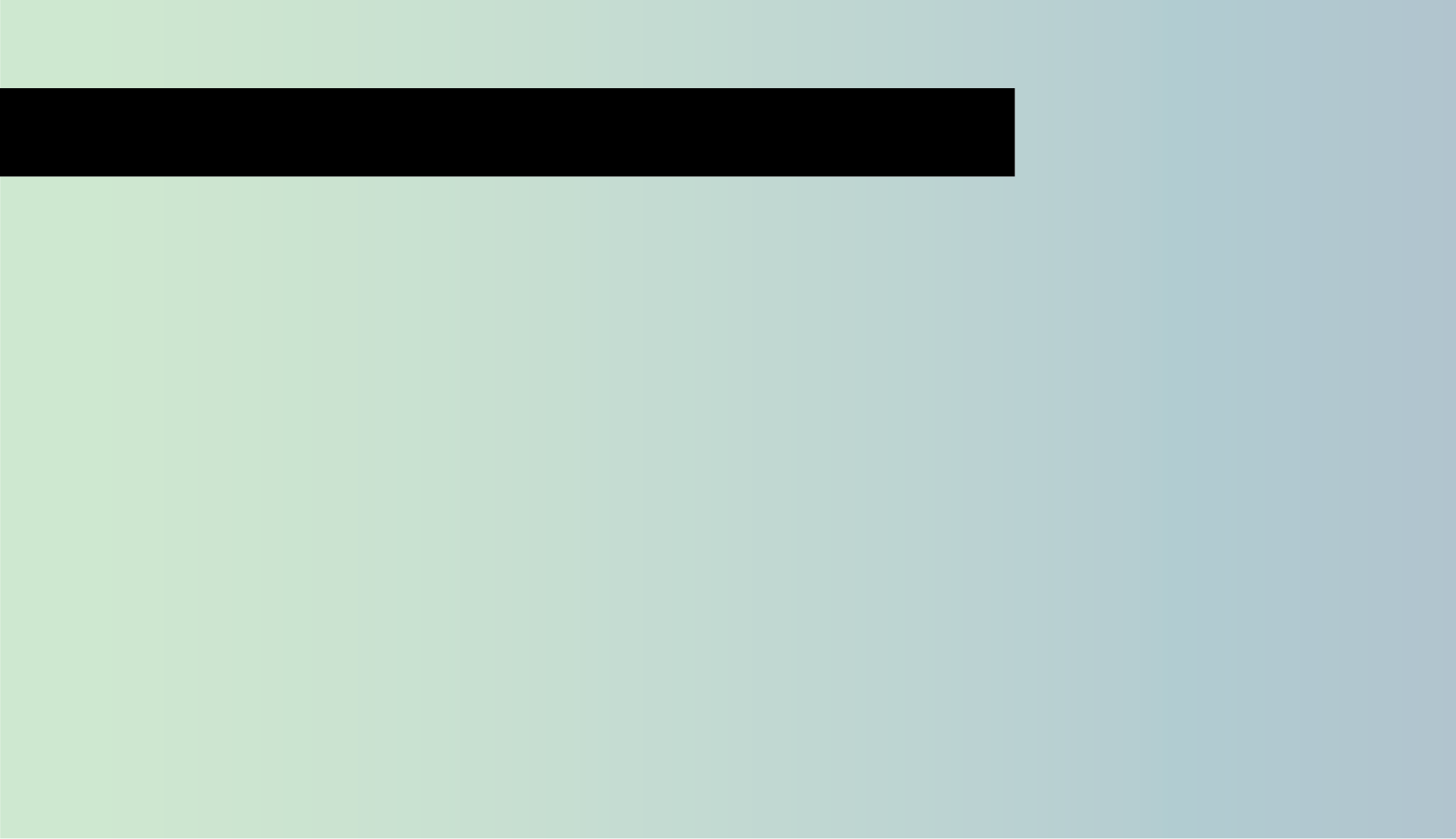 Maßnahmen
3. Sonstige Anlagentechnik

• Einbau, Austausch oder Optimierung raumlufttechnischer Anlagen inklusive Wärme-/Kälterückgewinnung 
• Einbau digitaler Systeme zur energetischen Betriebs- und Verbrauchsoptimierung 
• Einbau einer energieeffizienten Innenbeleuchtung 
• Maßnahmen an der Sanitärtechnik zur Reduktion des Wasserverbrauchs 
• Einbau einer Photovoltaik-Anlage oder einer Solarthermie-Anlage
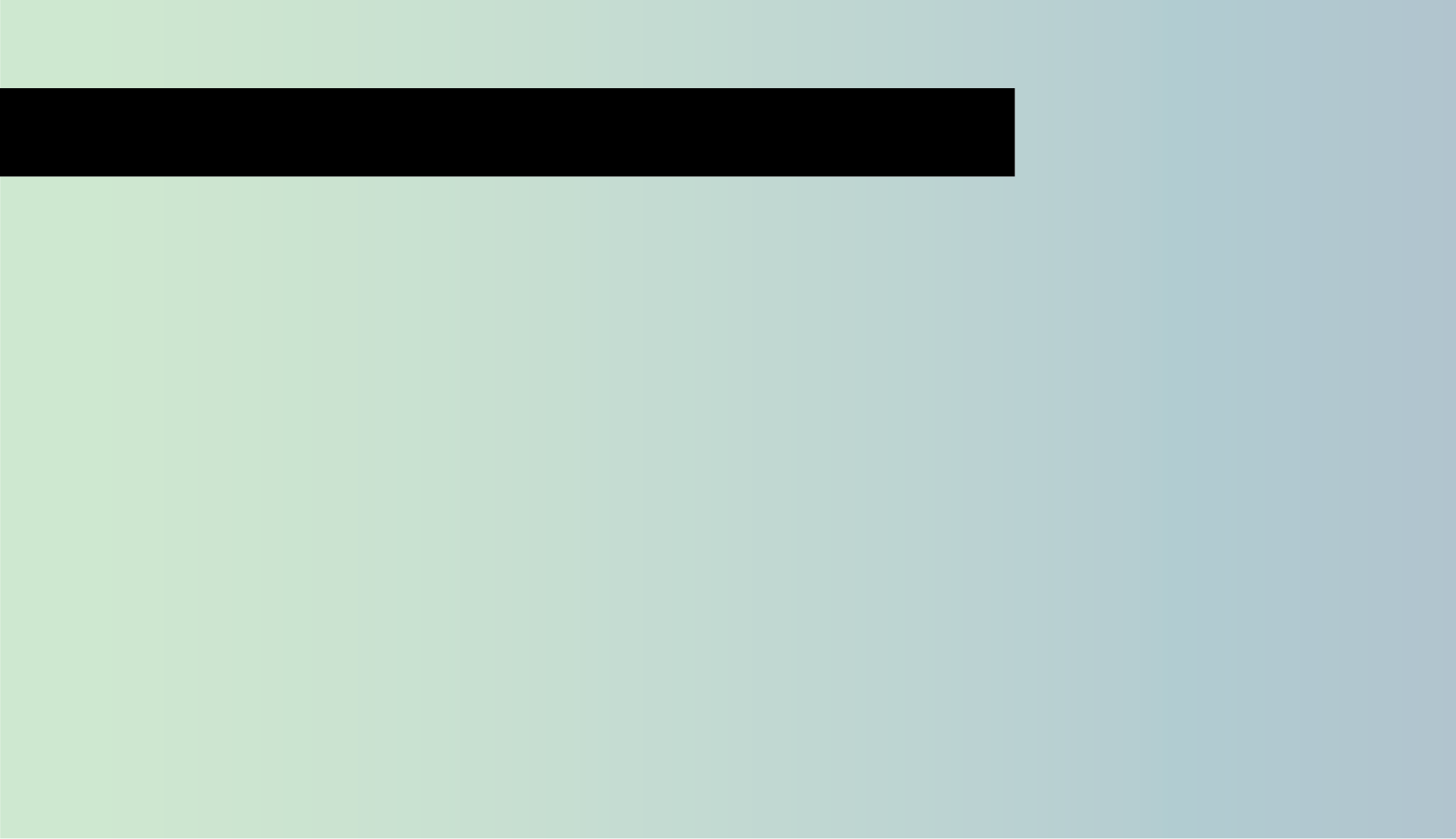 Maßnahmen
4. Niedrig investive Maßnahmen

Es gibt auch zahlreiche niedrig investive Maßnahmen, die Energie einsparen.
• Wassersparende Armaturen 
• Optimierung der bestehenden Heizungsanlagen, insbesondere:
   - Hydraulischer Abgleich der Heizungsanlage 
   - Anpassung der Vorlauftemperatur und der Pumpenleistung 
   - Dämmung von Rohrleitungen, der Einbau von Mess-, Steuer- und Regelungstechniken 
   - Filter, Schmutzfänger, Abscheider zur Erhaltung der Funktionalität, Effizienz und Lebensdauer
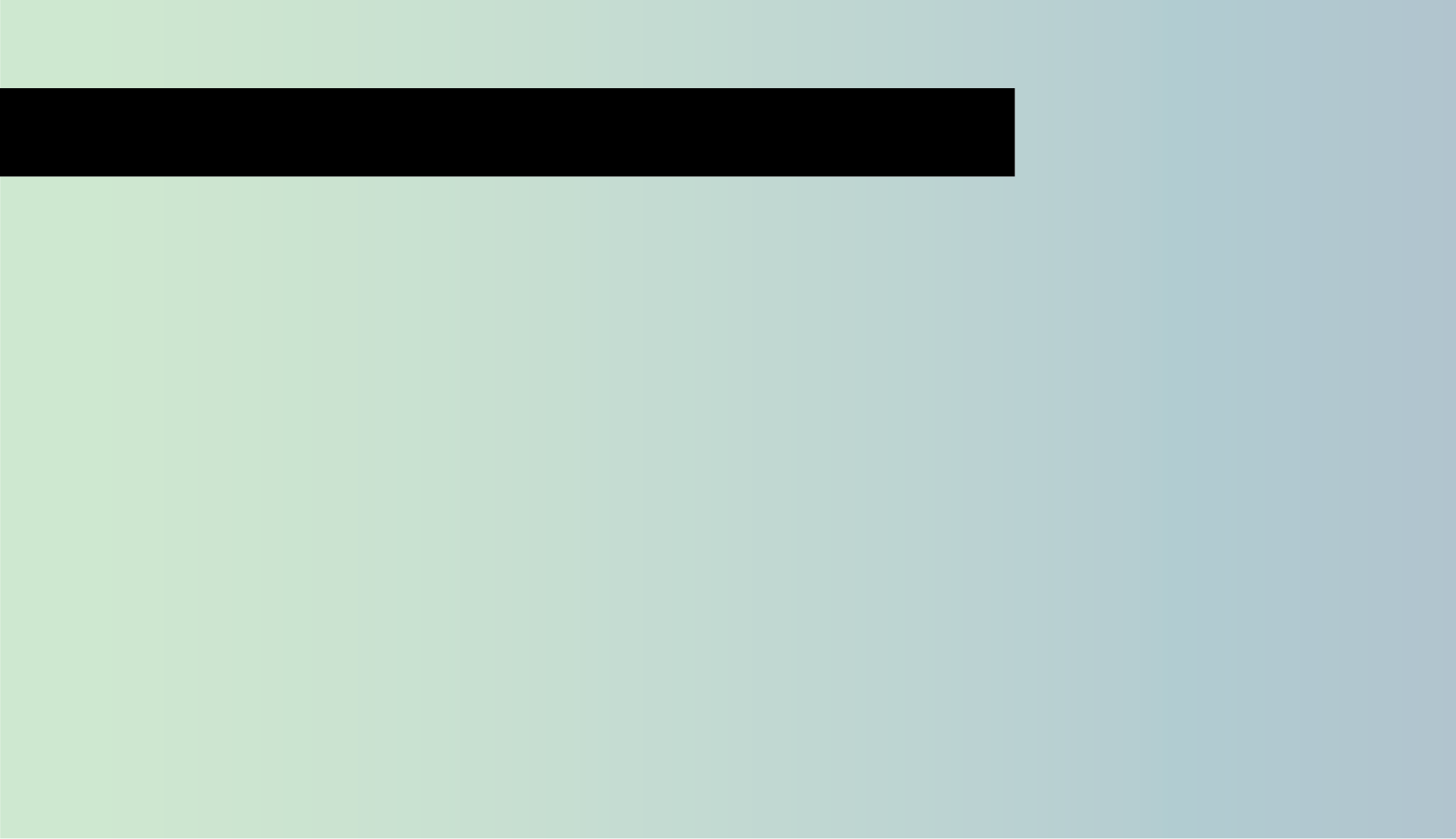 Wann machen Gebäudepools Sinn?
Erweist sich ein Gebäude in einer Kommune als besonderes ineffizient, z.B. Turnhallen oder Krankenhäuser oder alte Gebäude, können diese Gebäude in einem Gebäudepool zusammengefasst werden.

Der Gebäudepool wird dann einheitlich betrachtet und 
ggf. energetisch saniert.
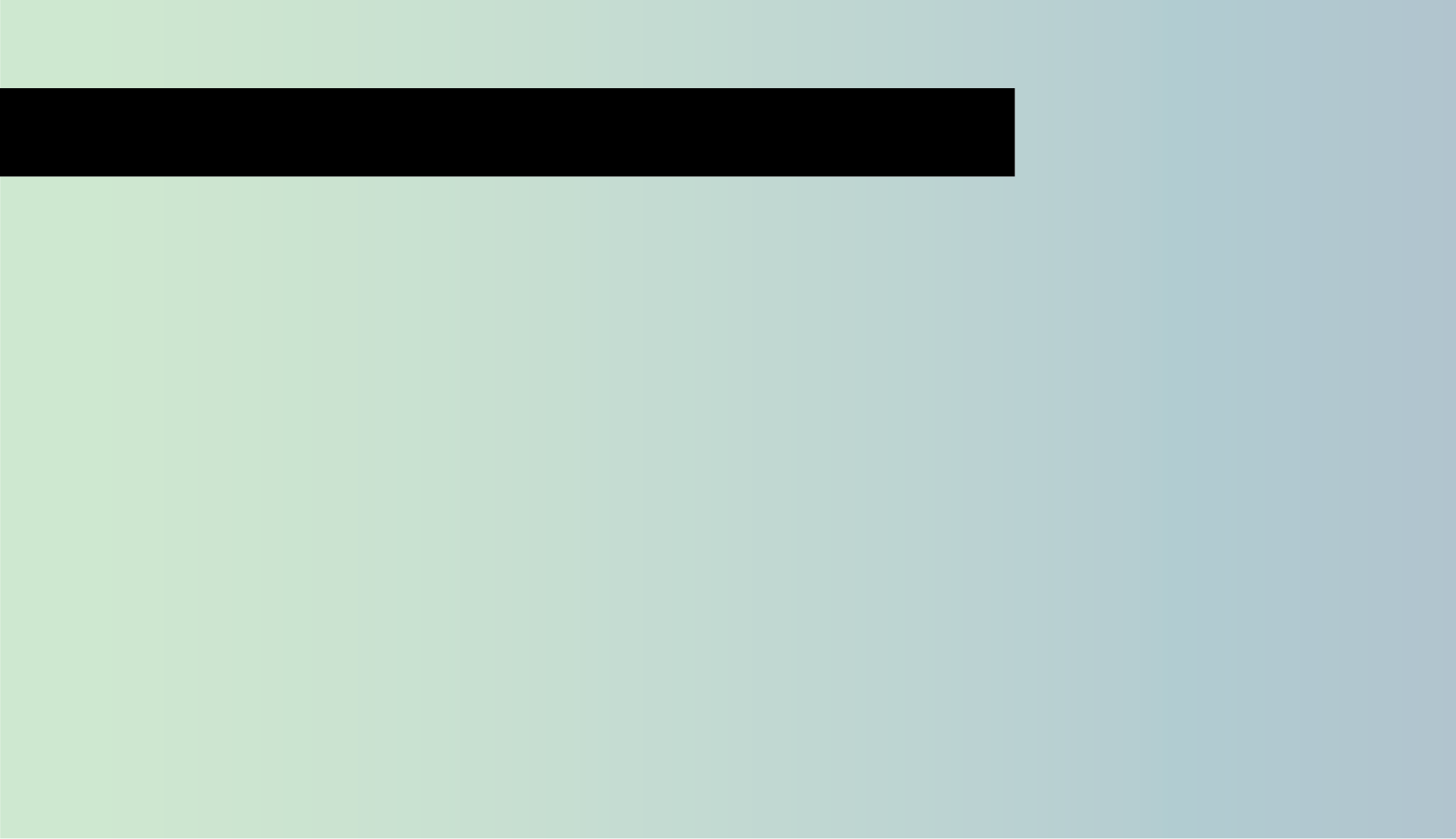 Fördermittel
Kommunen können für energetische Sanierungsprojekte häufig Fördermittel in Anspruch nehmen. 

Die Förderungen sind oft sehr umfangreich und die Förderbedingungen und -richtlinien jedoch schwer zu
durchschauen.
Wir beraten Sie ausführlich, was und in welcher Höhe für Ihre Kommune erreichbar ist.
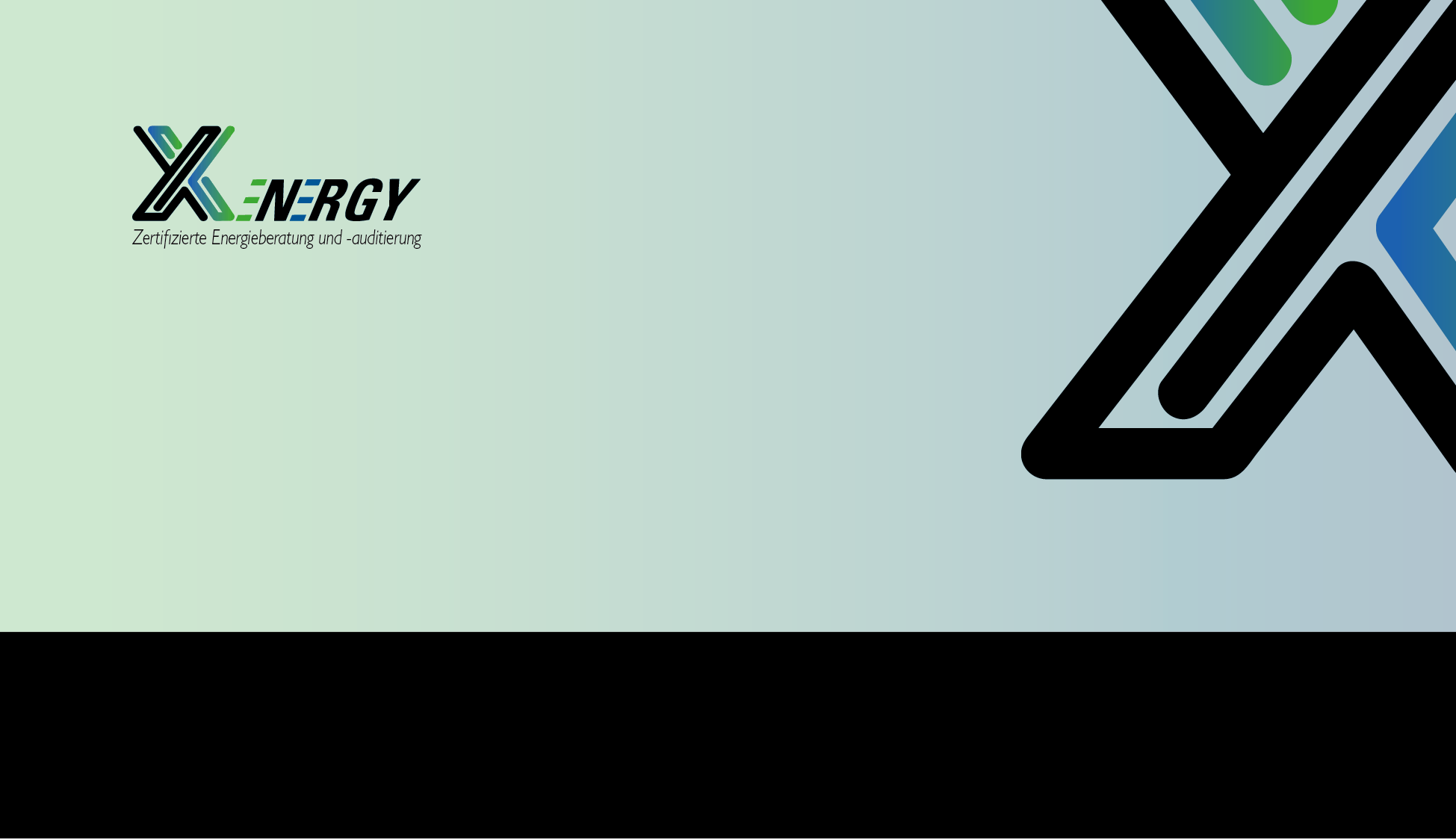 Vielen Dank !
X-NRGY GmbH
Stockholmer Platz 1
70173 Stuttgartwww.x-nrgy.de